HERPES SIMPLEX DENDRITIC ULCER
Prepared by:
Nutrimala Nadia Nasip
Ulfa Nur Izzati Abd. Wahid
Deena Khairiah Baharuddin
Siti Nur Hazwanti Hamzah

Ophthalmology department
4th year Zagazig University
INTRODUCTION
It is a primary, superficial, infective ulcer having a dendritic shape caused by Herpes Simplex Virus (epitheliotropic type).
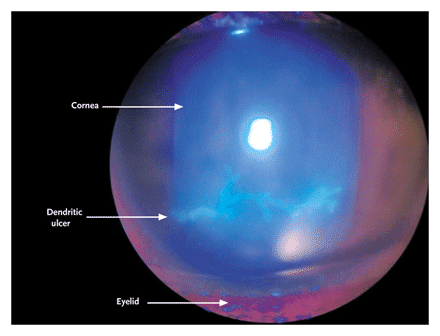 Dendritic ulcer stained with fluorescin
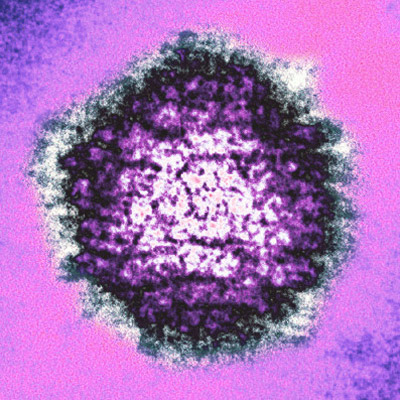 Herpes Simplex virus
PATHOPHYSIOLOGY
PREDISPOSING FACTORS
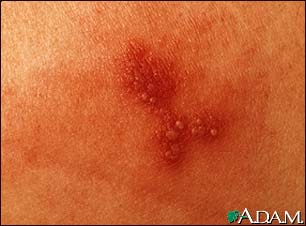 Close-up view of early herpes outbreak shows small, grouped blisters (vesicles) and lots of inflammation (erythema).
FREQUENCY
HSV infection is ubiquitous, with an estimated one third of the population worldwide suffering from recurrent infections.
CLINICAL ASPECTS OF DENDRITIC ULCER
HISTORY
Patients with HSV keratitis may complain of the following:
Pain
Photophobia
Poor vision
Profuse lacrimation
Blepharospasm
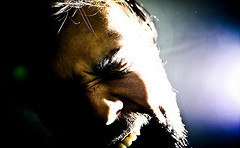 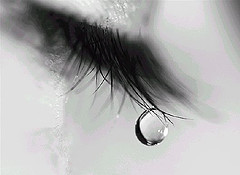 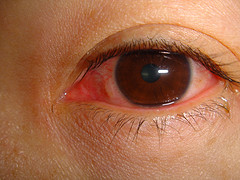 SIGNS
Infectious epithelial keratitis
Corneal stromal inflammation
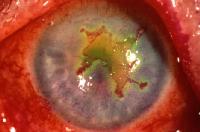 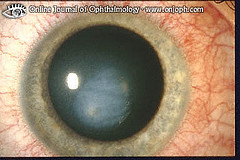 Endothelitis
Blepharo-conjunctivitis
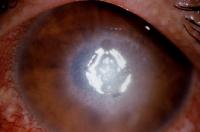 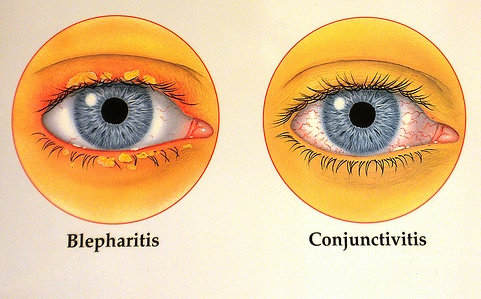 DIAGNOSIS
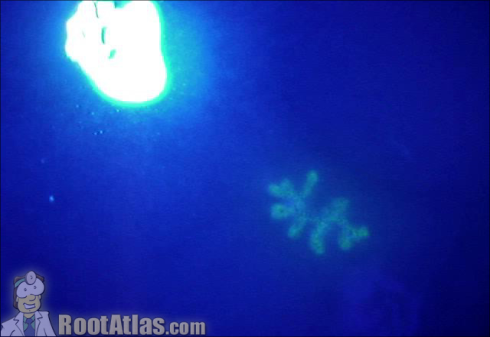 Dendritic ulcer stained with fluorescin
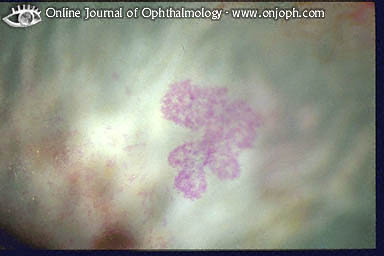 Dendritic ulcer stained with Rose Bengal
COMPLICATIONS
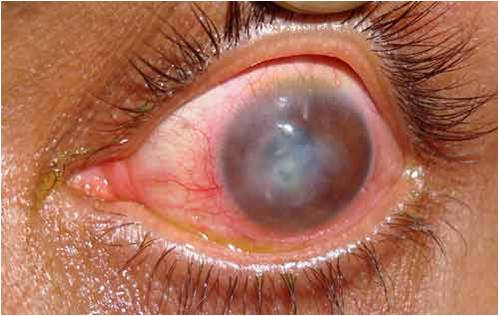 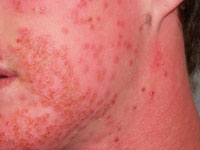 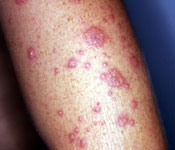 DIFFERENTIAL DIAGNOSIS
TREATMENT
Thank You